Auguste Rodin(1840-1917)
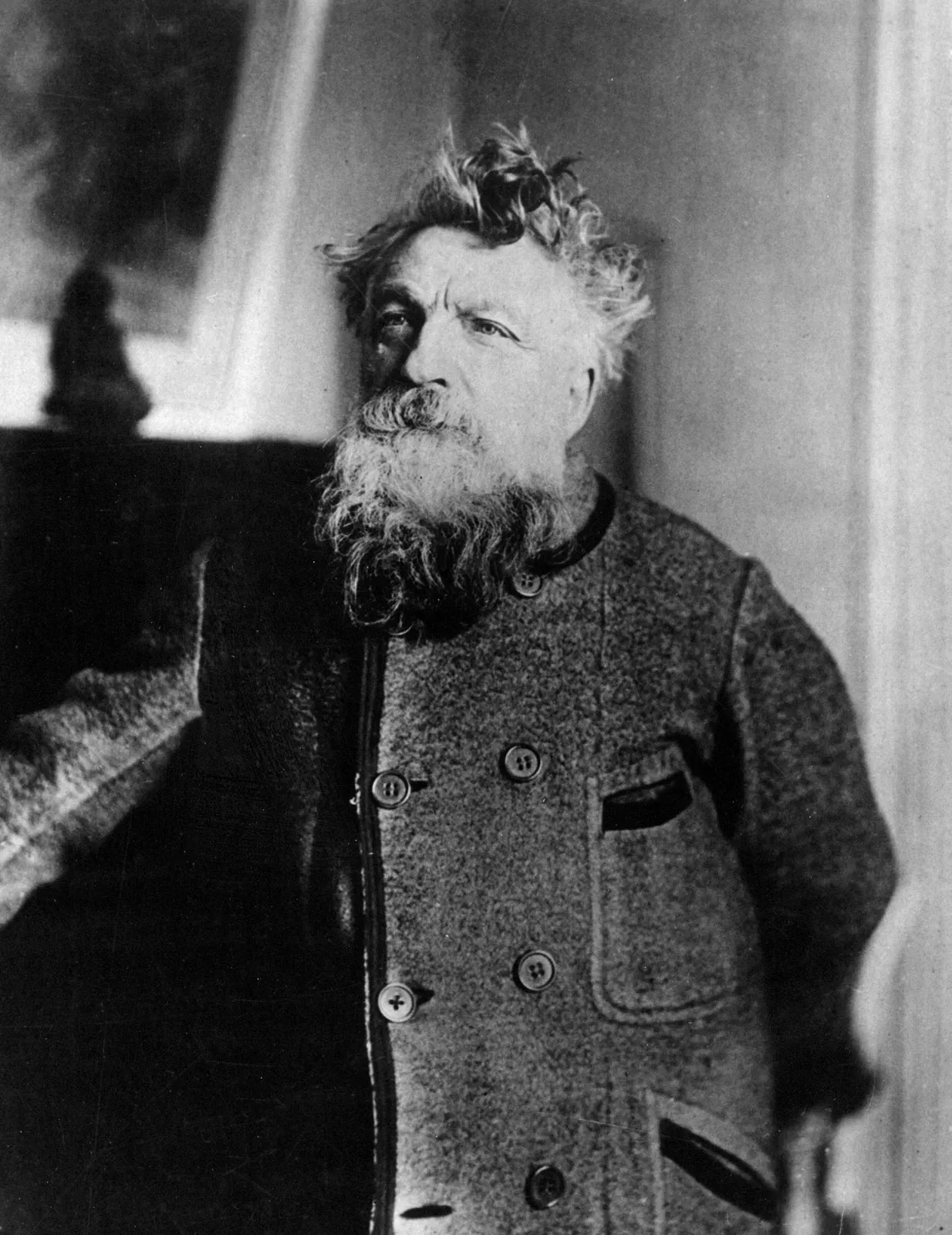 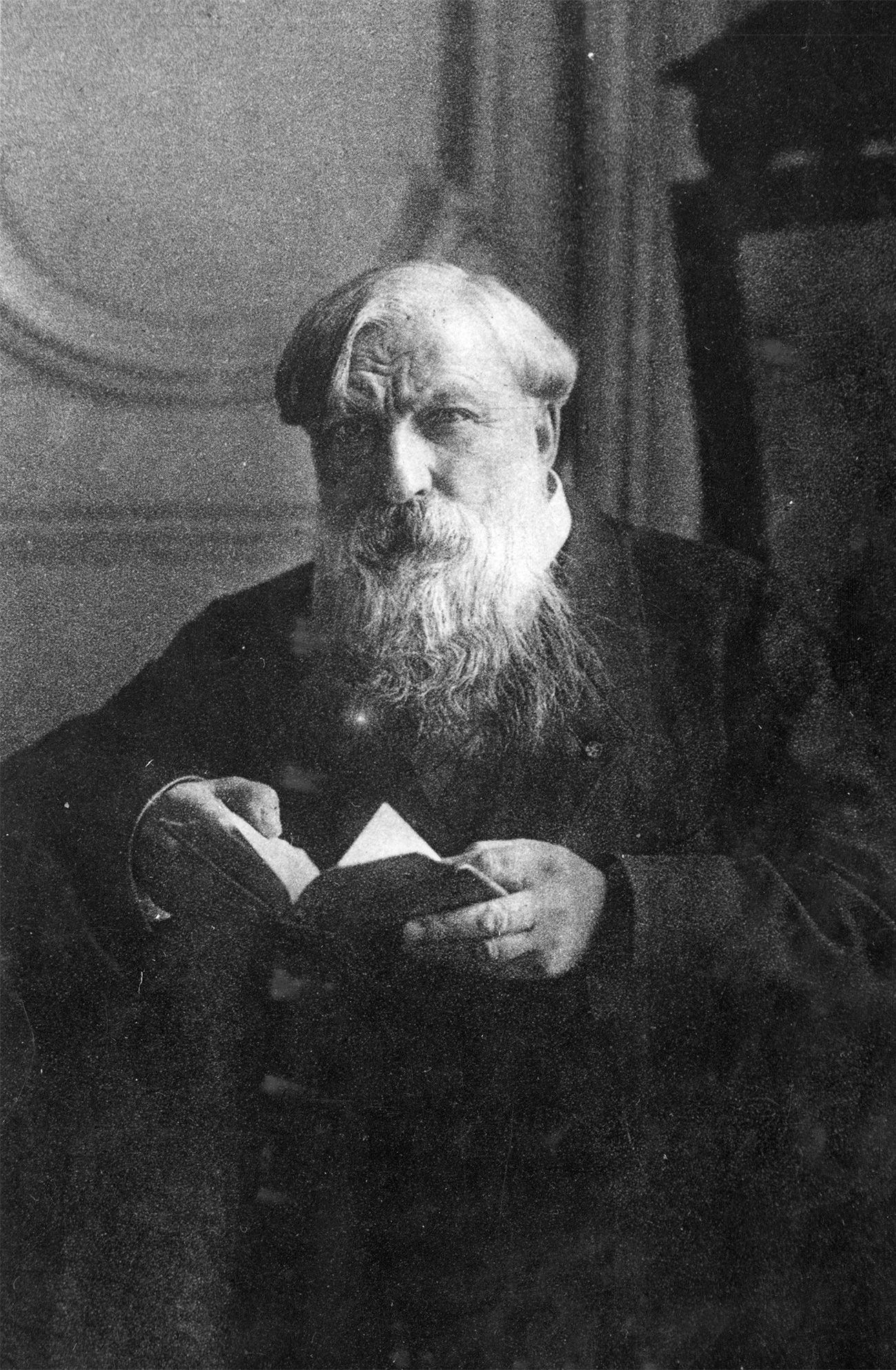 π. 1896
π. 1905
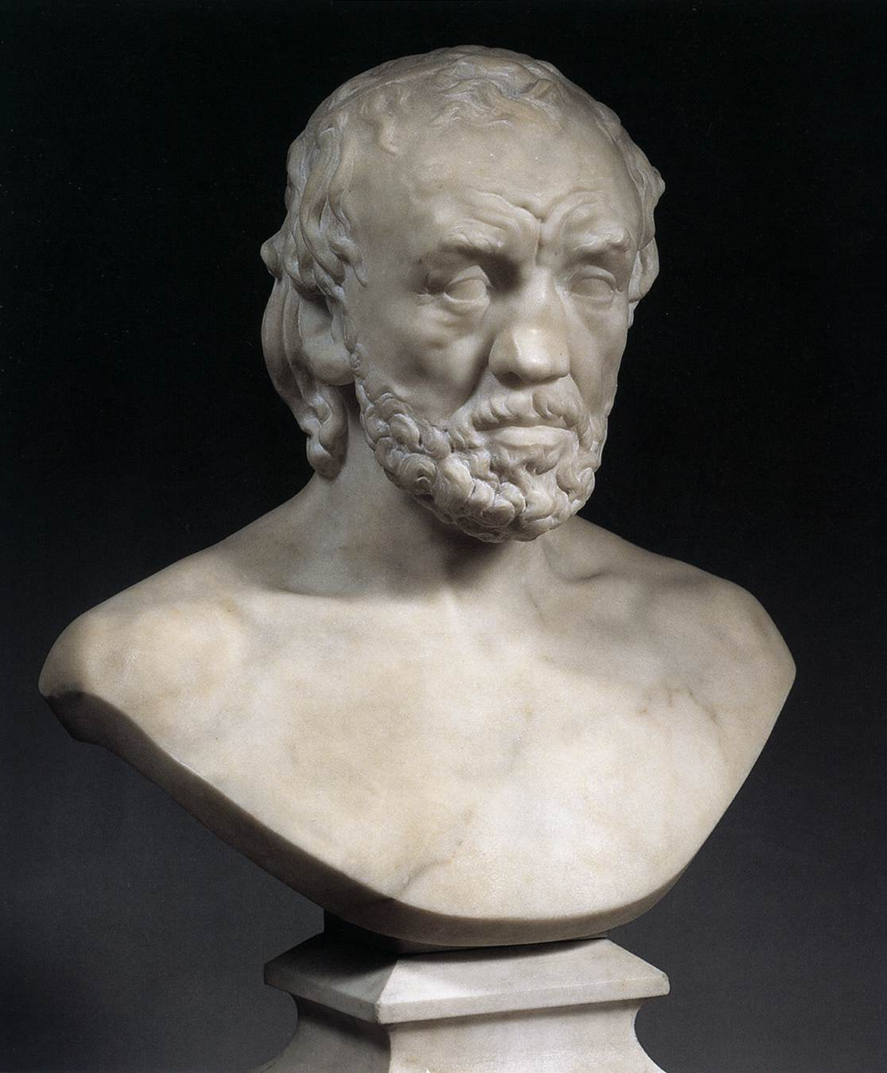 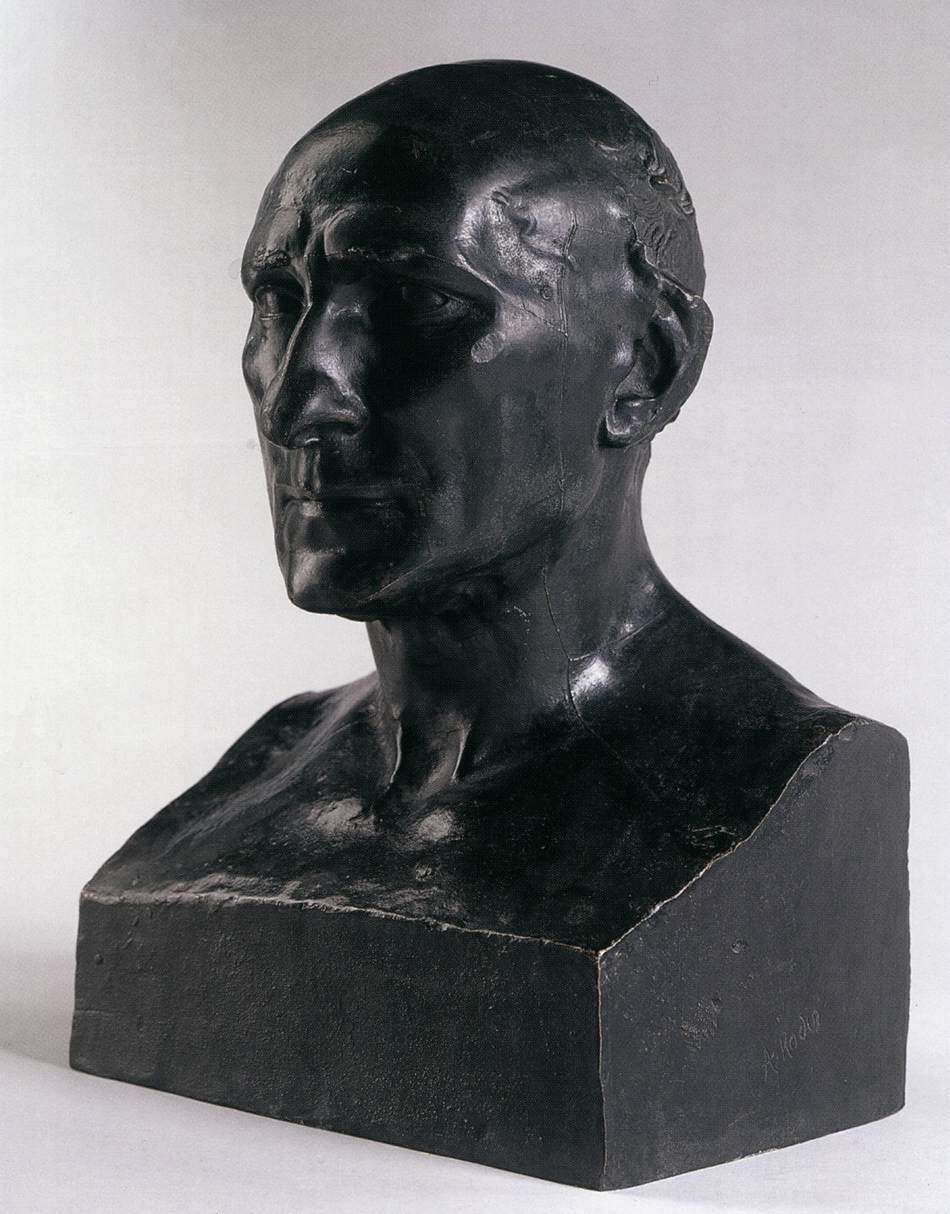 Ο άντρας με την σπασμένη μύτη, 1875, μάρμαρο, 45 εκ., Musée Rodin, Παρίσι.
Jean-Baptiste, π. 1860, μπρούντζος,  42 εκ., Musée Rodin, Παρίσι.
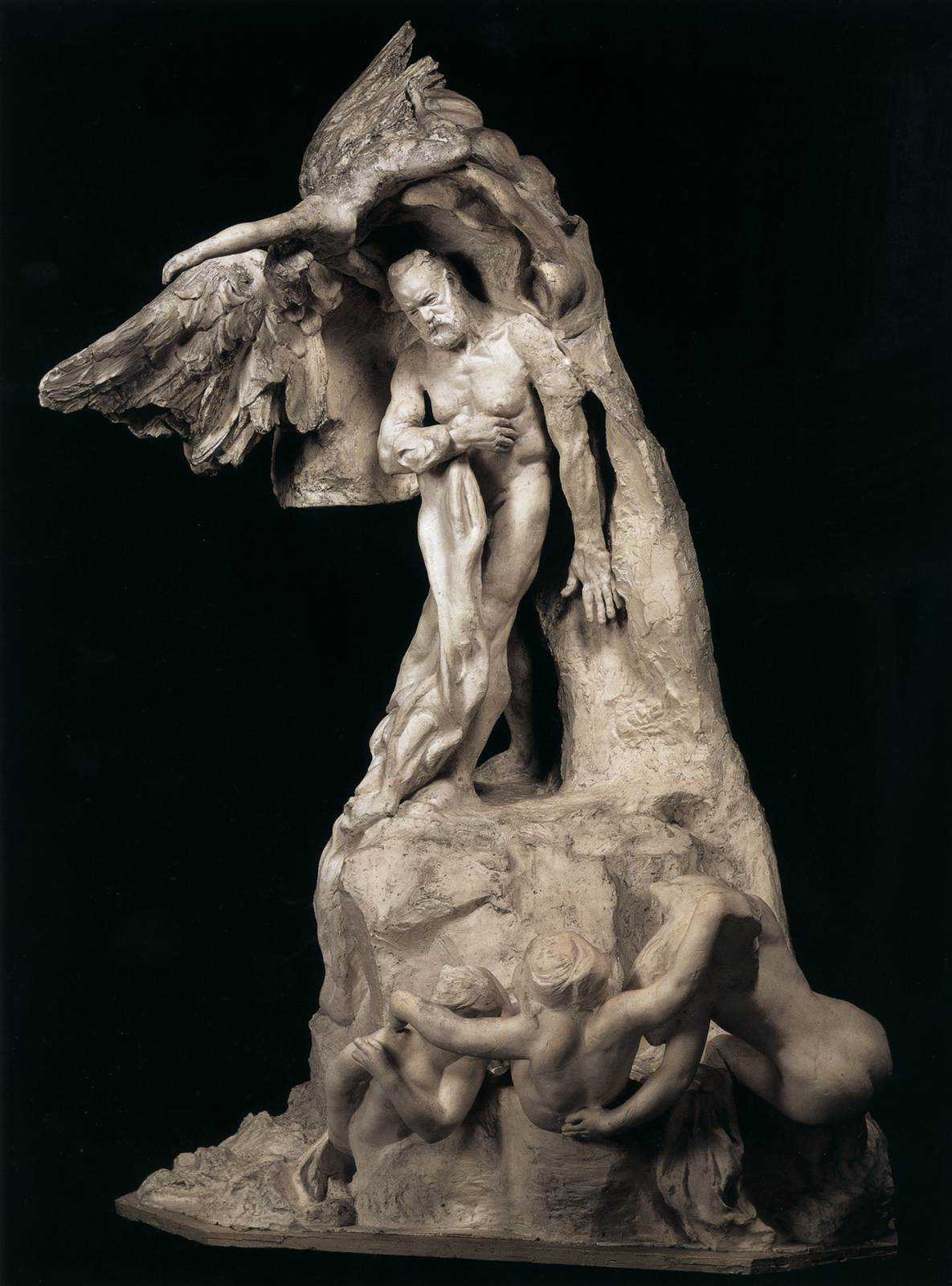 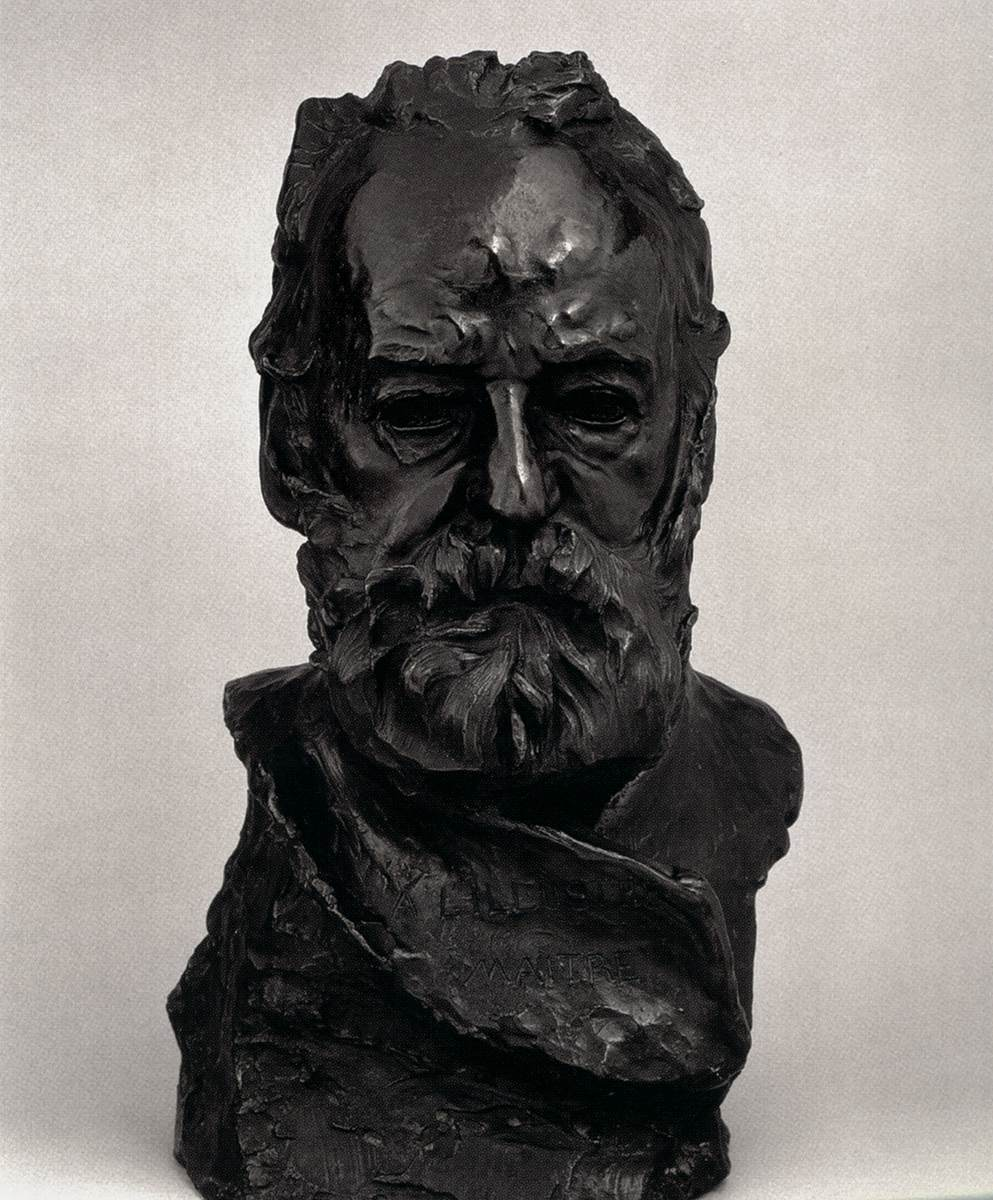 Προτομή Βίκτωρος Ουγκό, 1883, μπρούντζος, 
49 εκ., Musée Rodin, Παρίσι.
Μνημείο για τον Βίκτωρα Ουγκό, π. 1898,
γύψος, 219×147×110 εκ., Musée Rodin, Παρίσι.
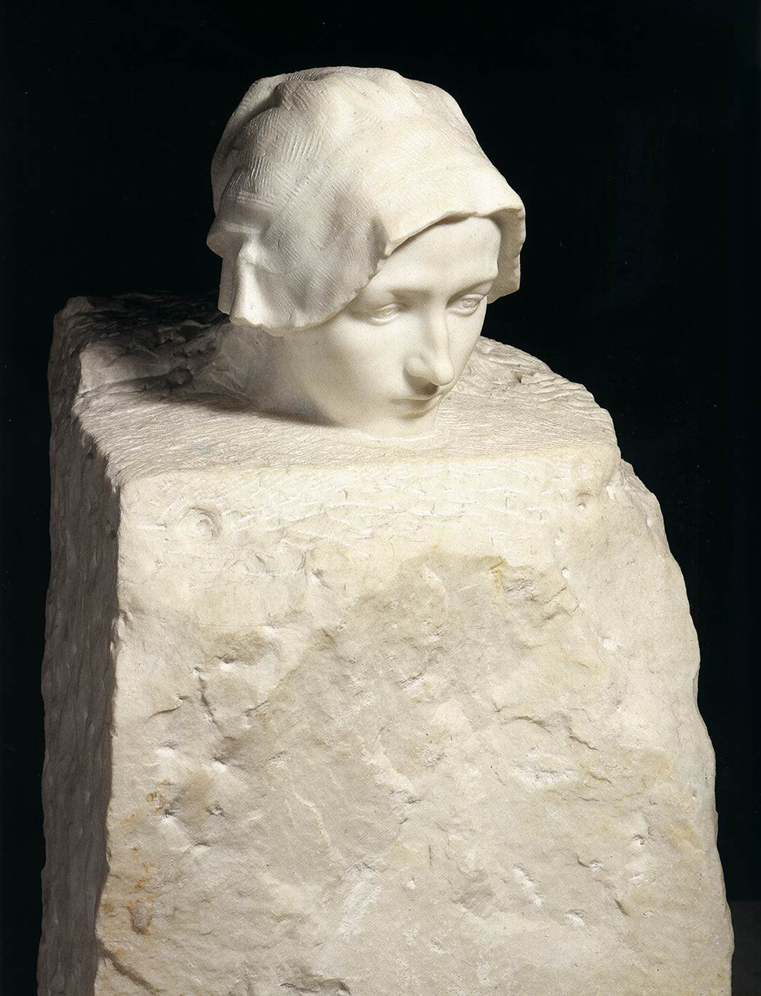 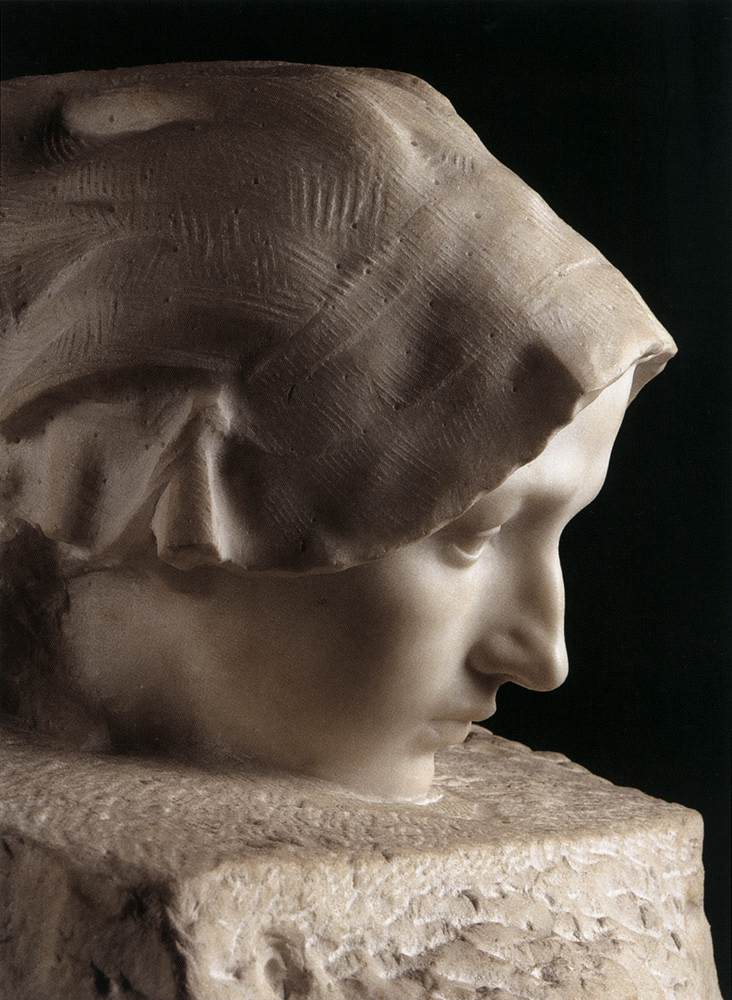 Σκέψη (προτομή της Camille Claudel),1886-9, 
μάρμαρο, 74 εκ., Musée d’ Orsay, Παρίσι.
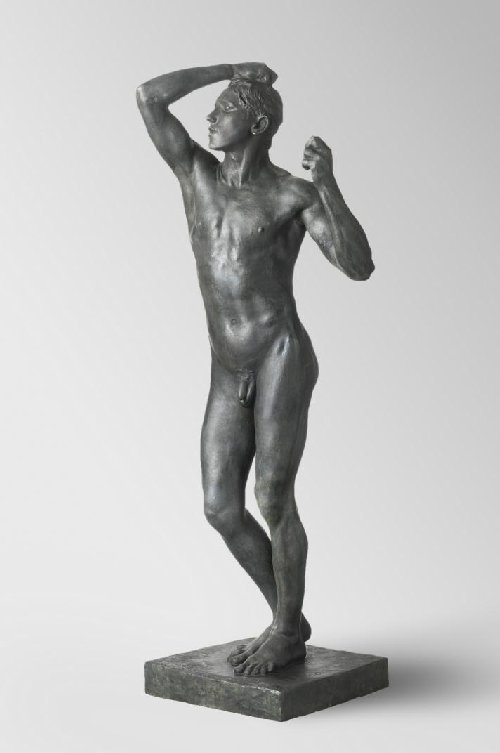 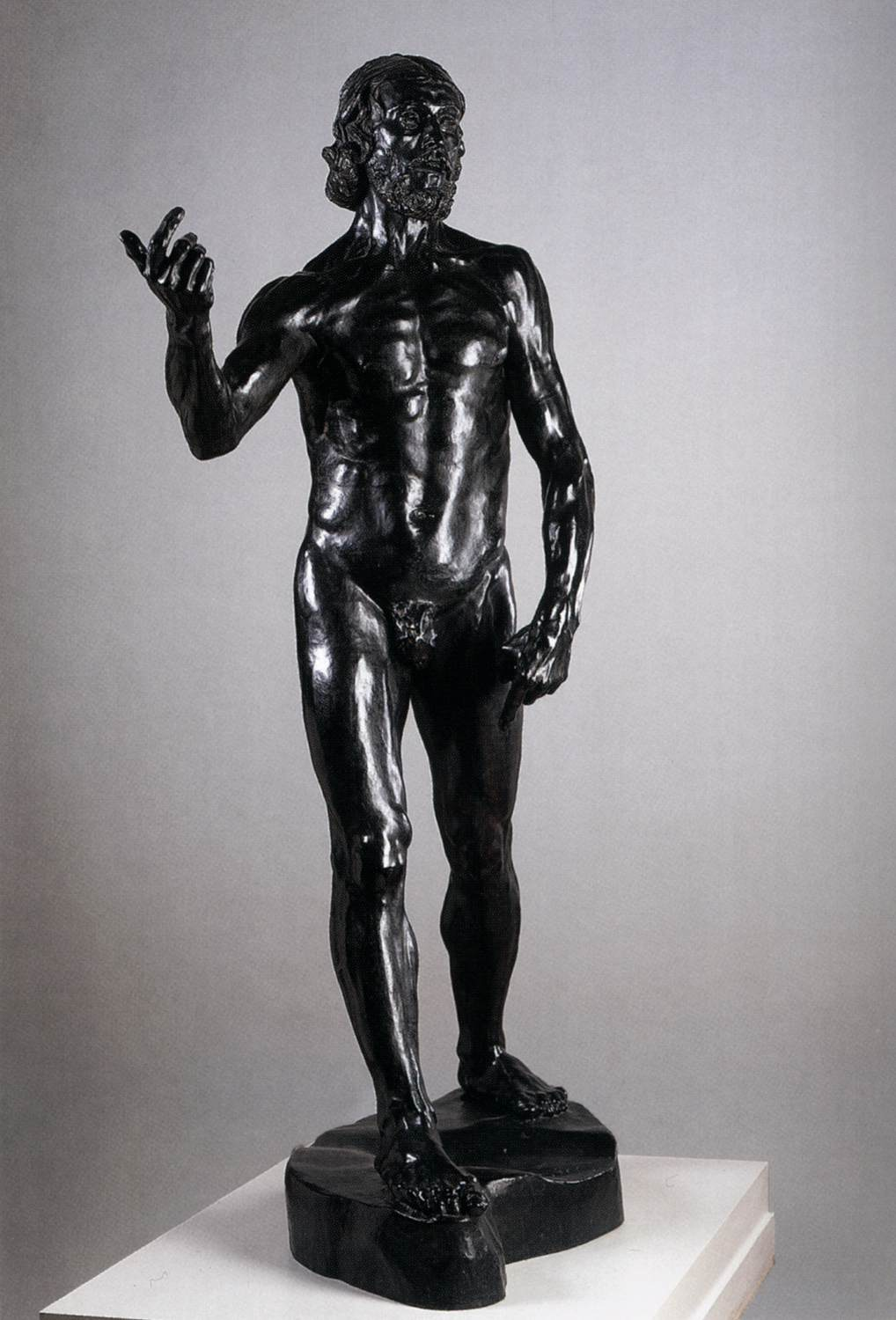 Το κήρυγμα του Ιωάννη του Βαπτιστή, 1880, μπρούντζος, 202 εκ., Musée Rodin, Παρίσι.
Η εποχή του Χαλκού, 1877, μπρούντζος, 181 εκ, Musée Rodin, Παρίσι.
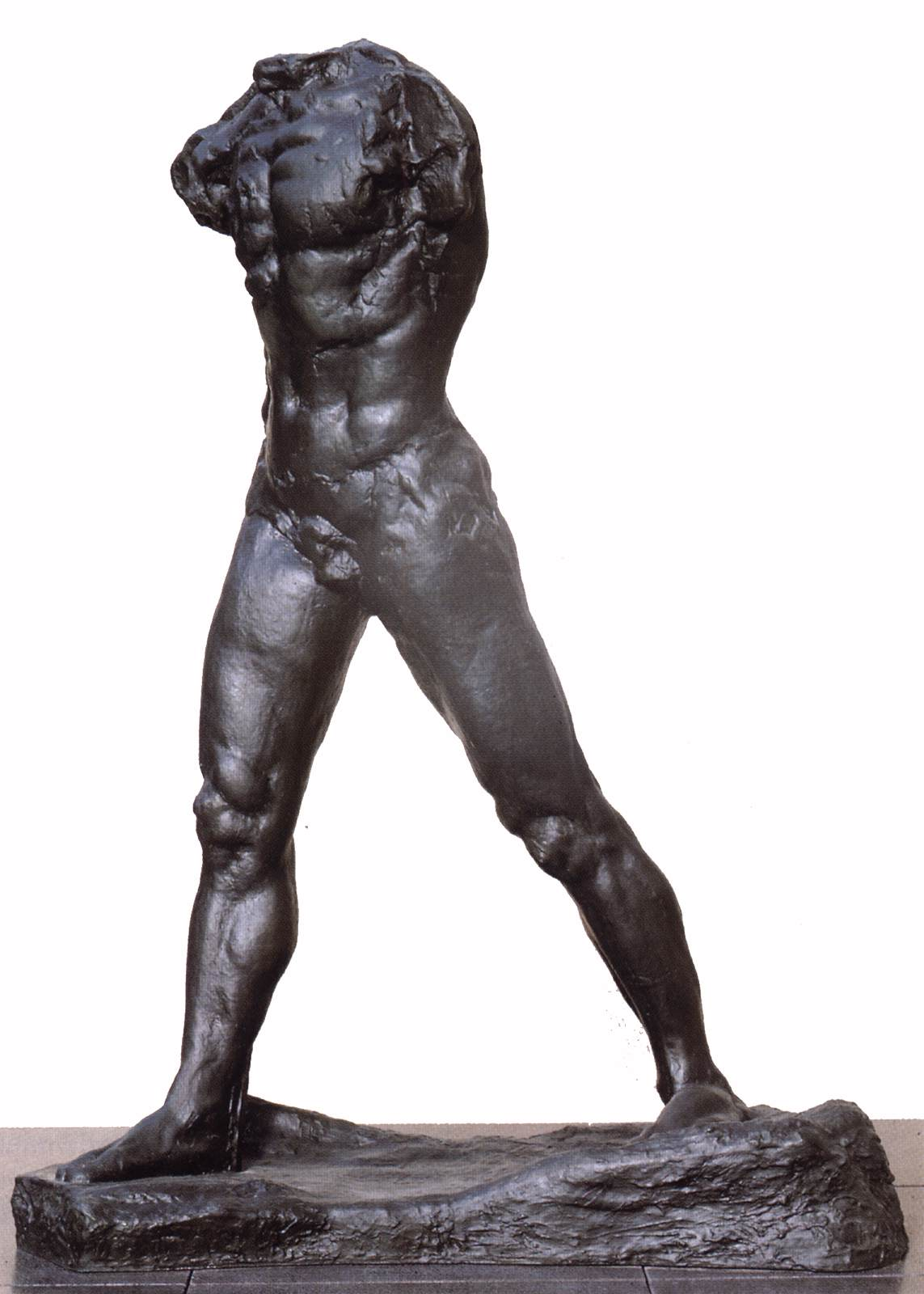 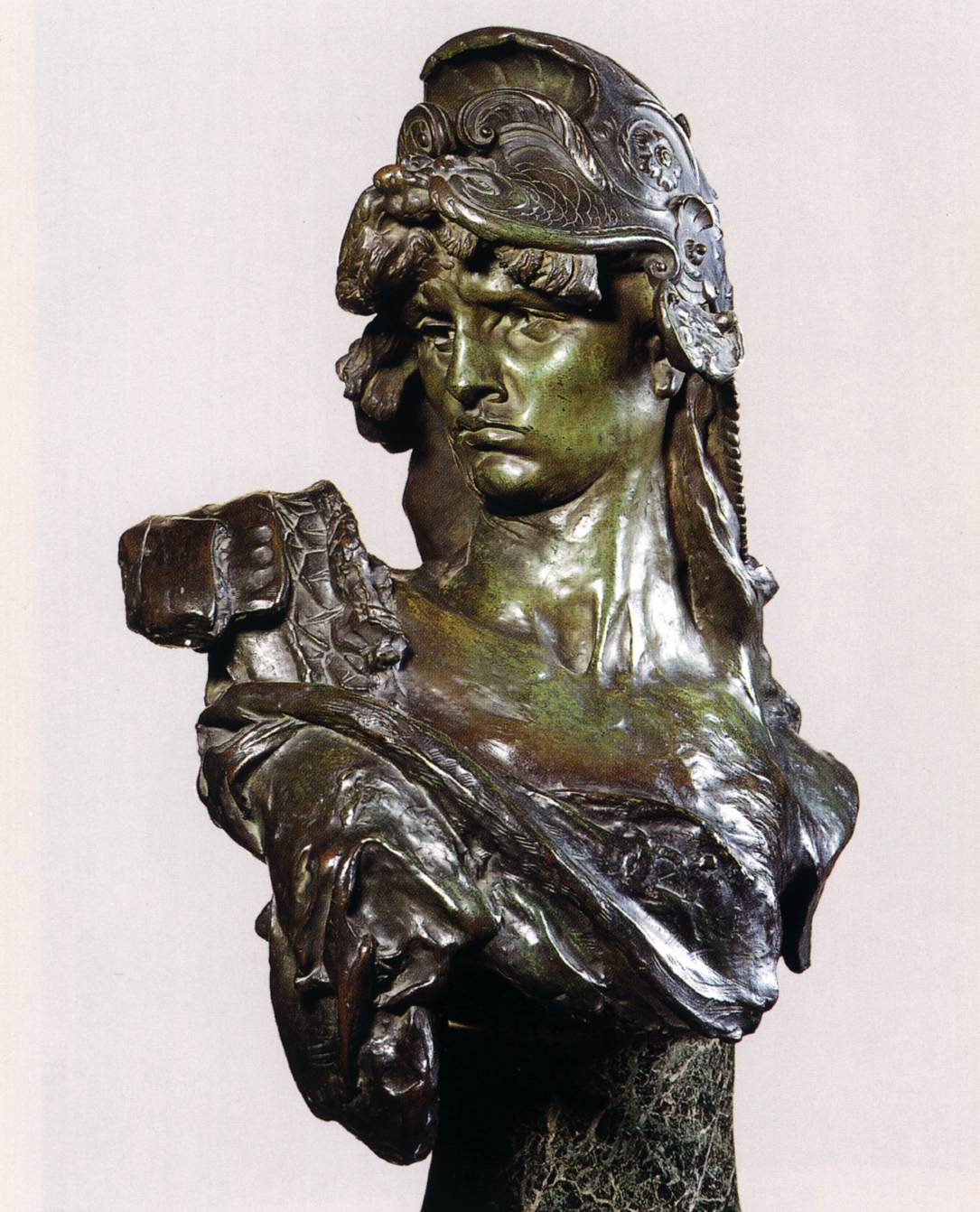 Άντρας που βαδίζει, 1907, μπρούντζος, 214 εκ., Musée Rodin, Παρίσι.
Μπελλόνα, 1879, μπρούντζος, 
102 εκ., Musée d'Orsay, Paris.
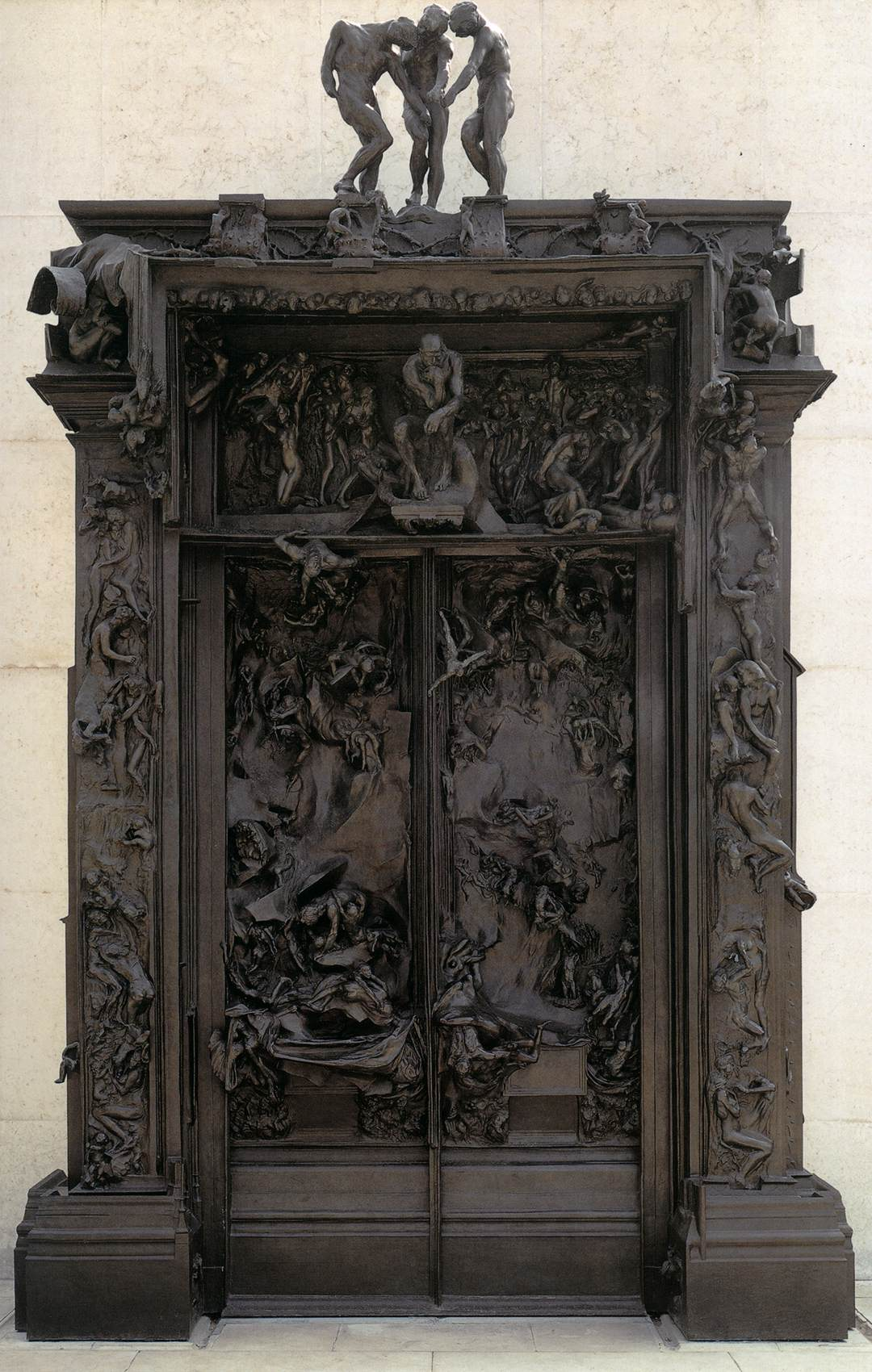 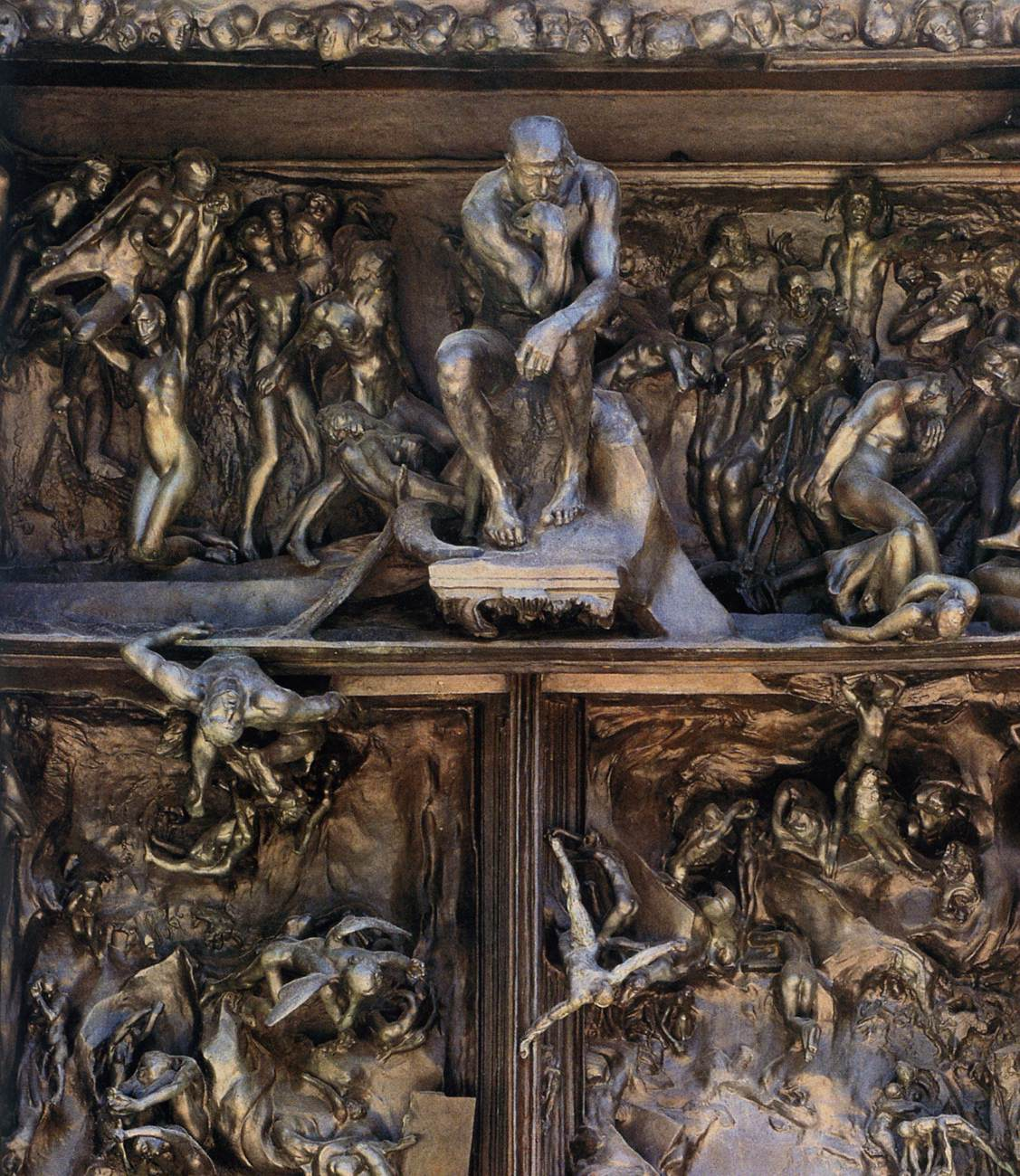 Οι πύλες της κολάσεως, 1880-1917, μπρούντζος, 635×400×85 εκ., Musée Rodin, Παρίσι.
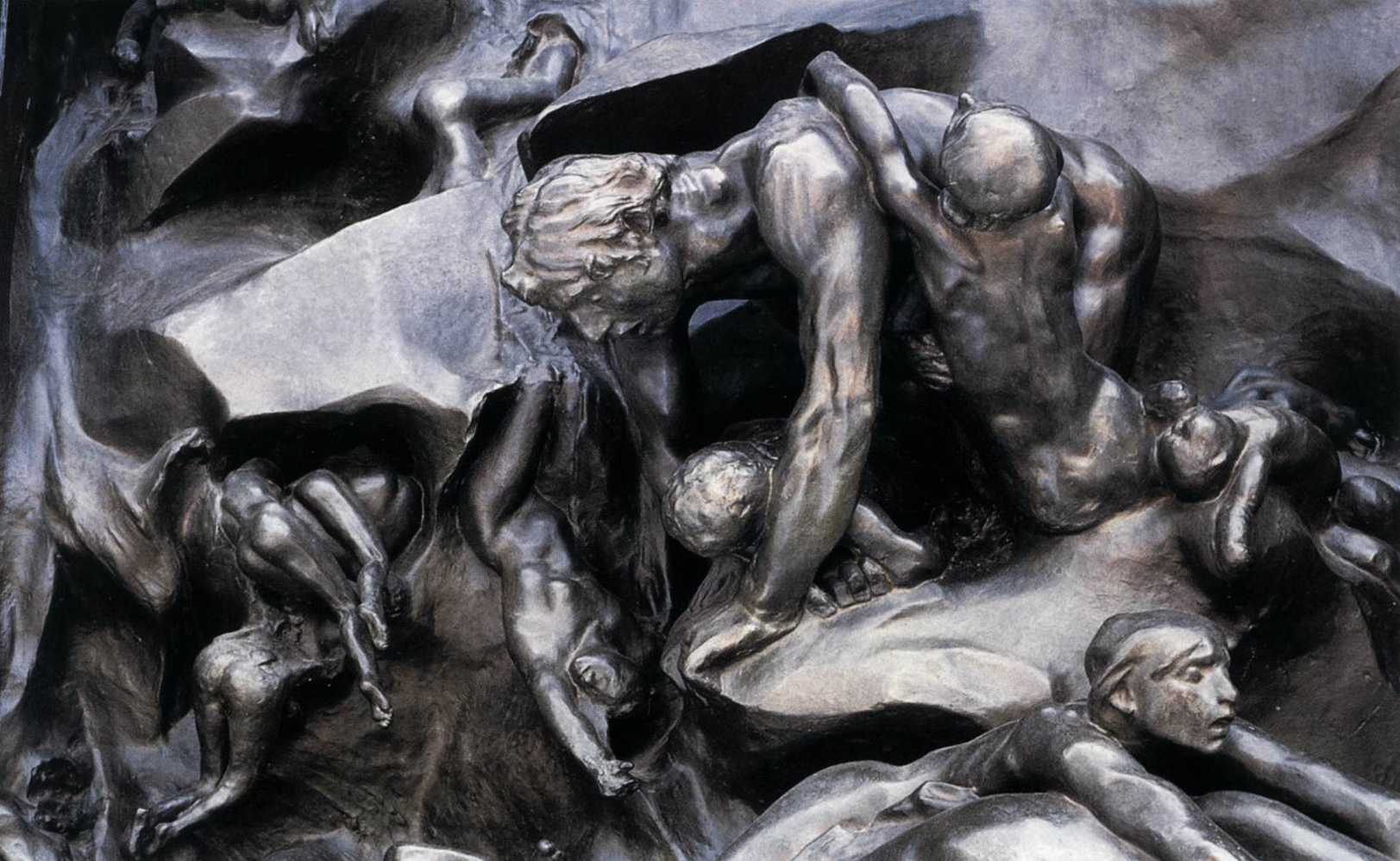 Οι πύλες της κολάσεως (λεπτομέρεια)
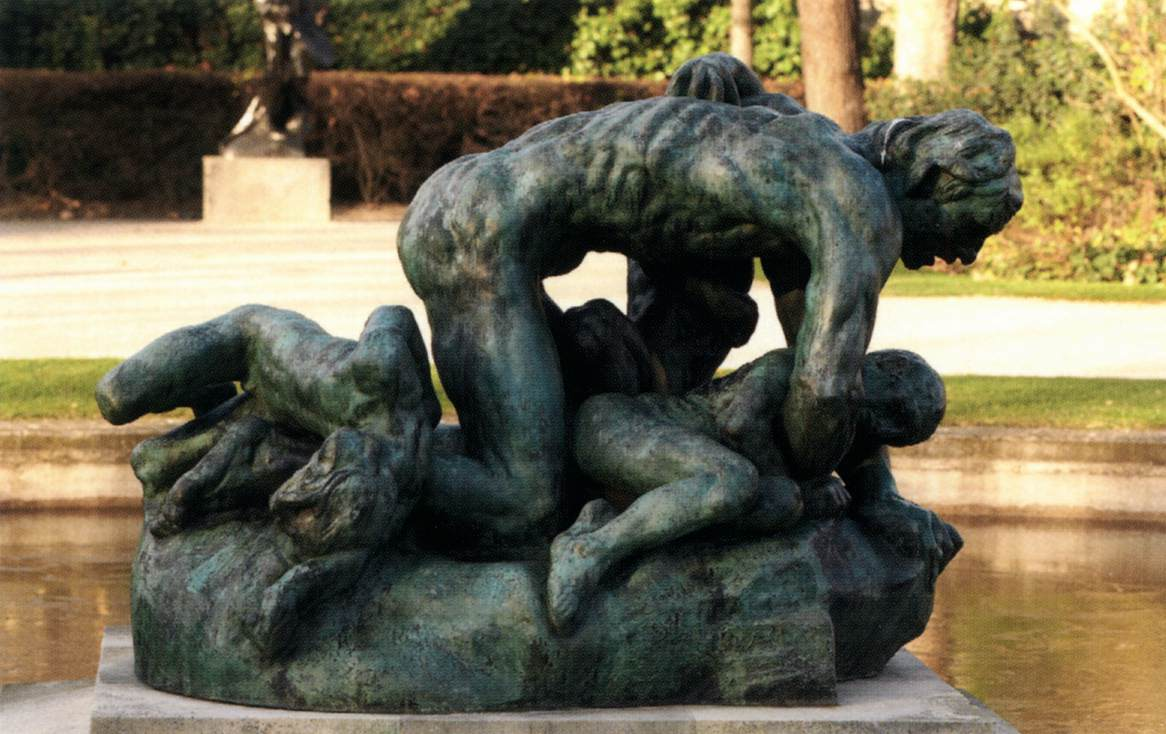 Ο Ουγκολίνο και τα παιδιά του, 1901-04, μπρούντζος, 134×140×194 εκ., Musée Rodin, Παρίσι.
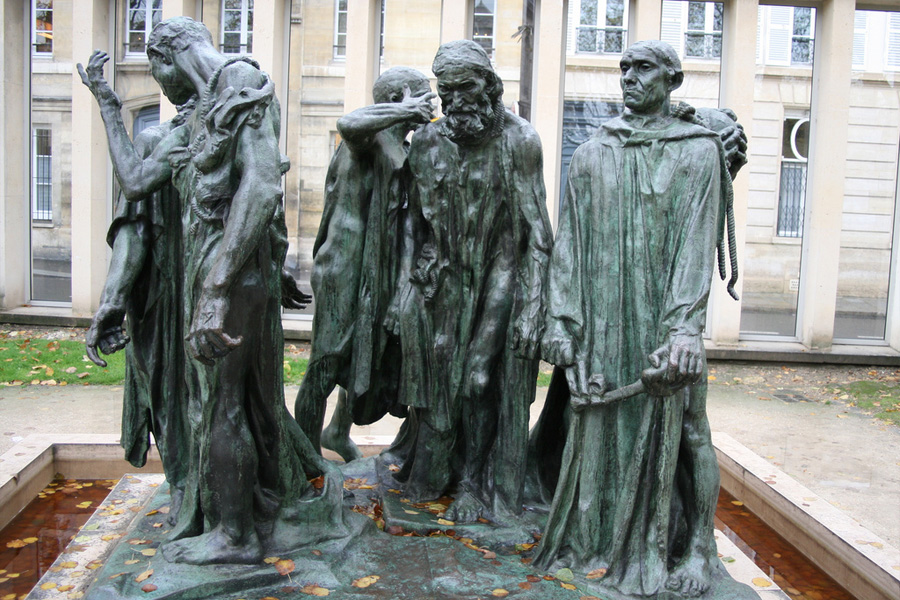 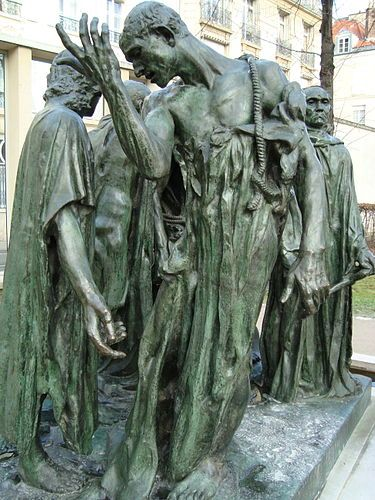 Οι αστοί του Καλαί, 1895, μπρούντζος, Musée Rodin, Παρίσι.
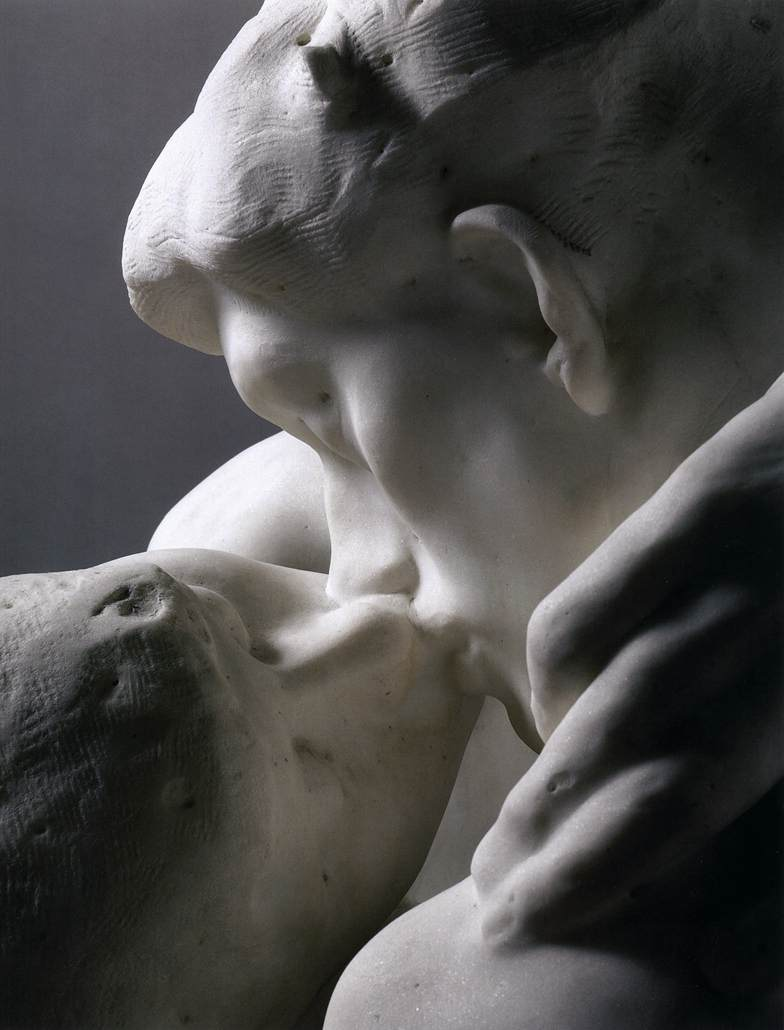 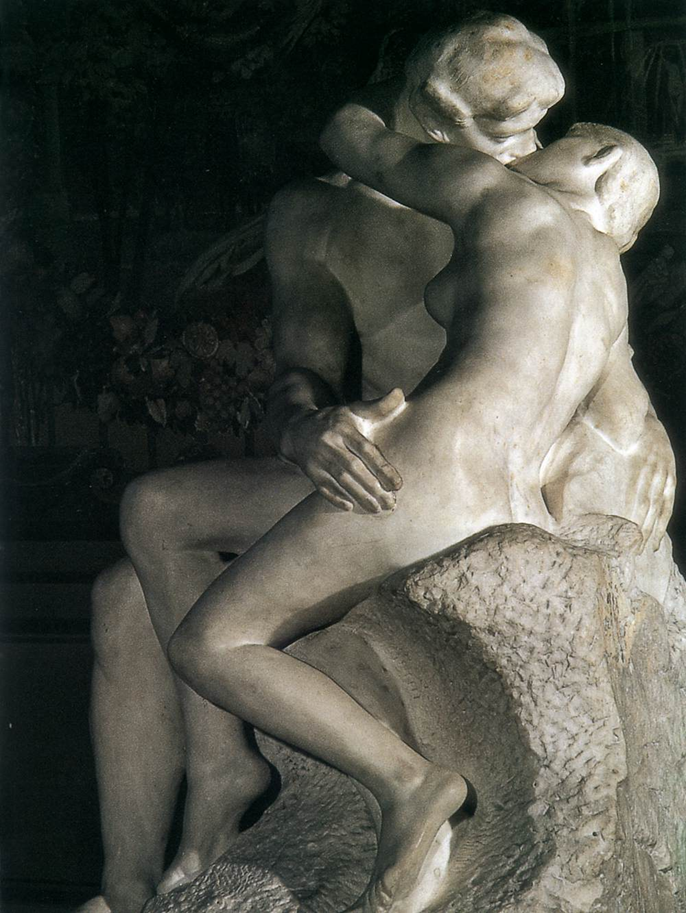 Το φιλί, 1901-04, μάρμαρο, 182×122×153 εκ., Musée Rodin, Παρίσι.
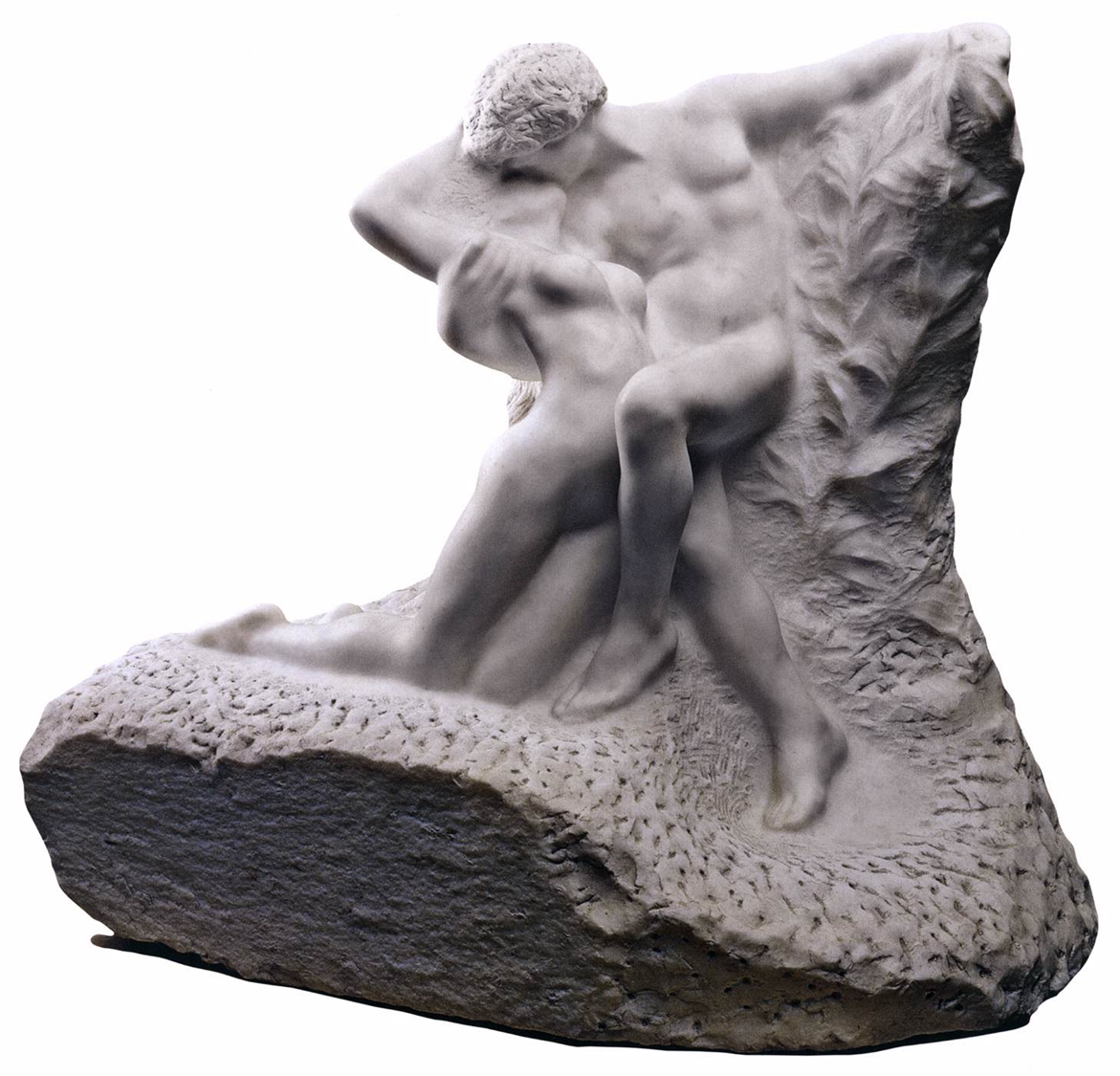 Η αιώνια Άνοιξη, μετά το 1897, μάρμαρο, 77 εκ., The Hermitage, Αγία Πετρούπολη.
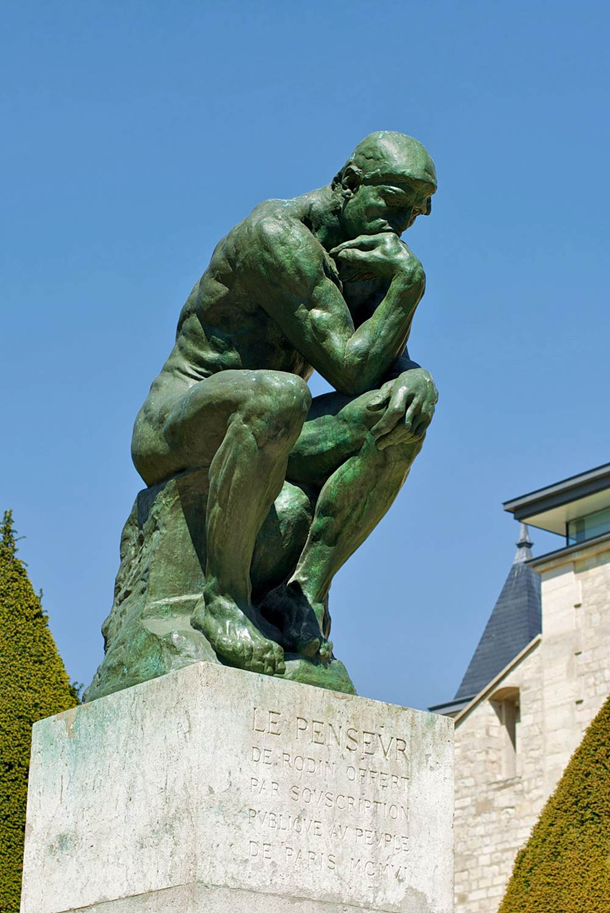 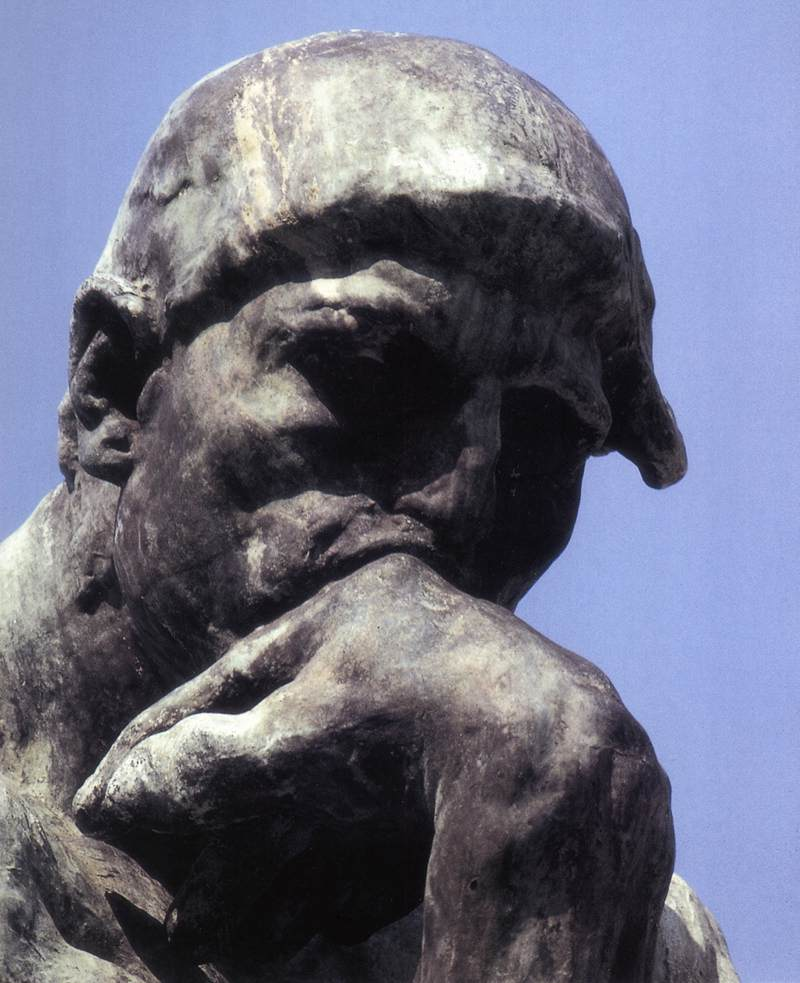 Ο σκεπτόμενος, 1902-04, μπρούντζος, 180 εκ., Musée Rodin, Παρίσι.
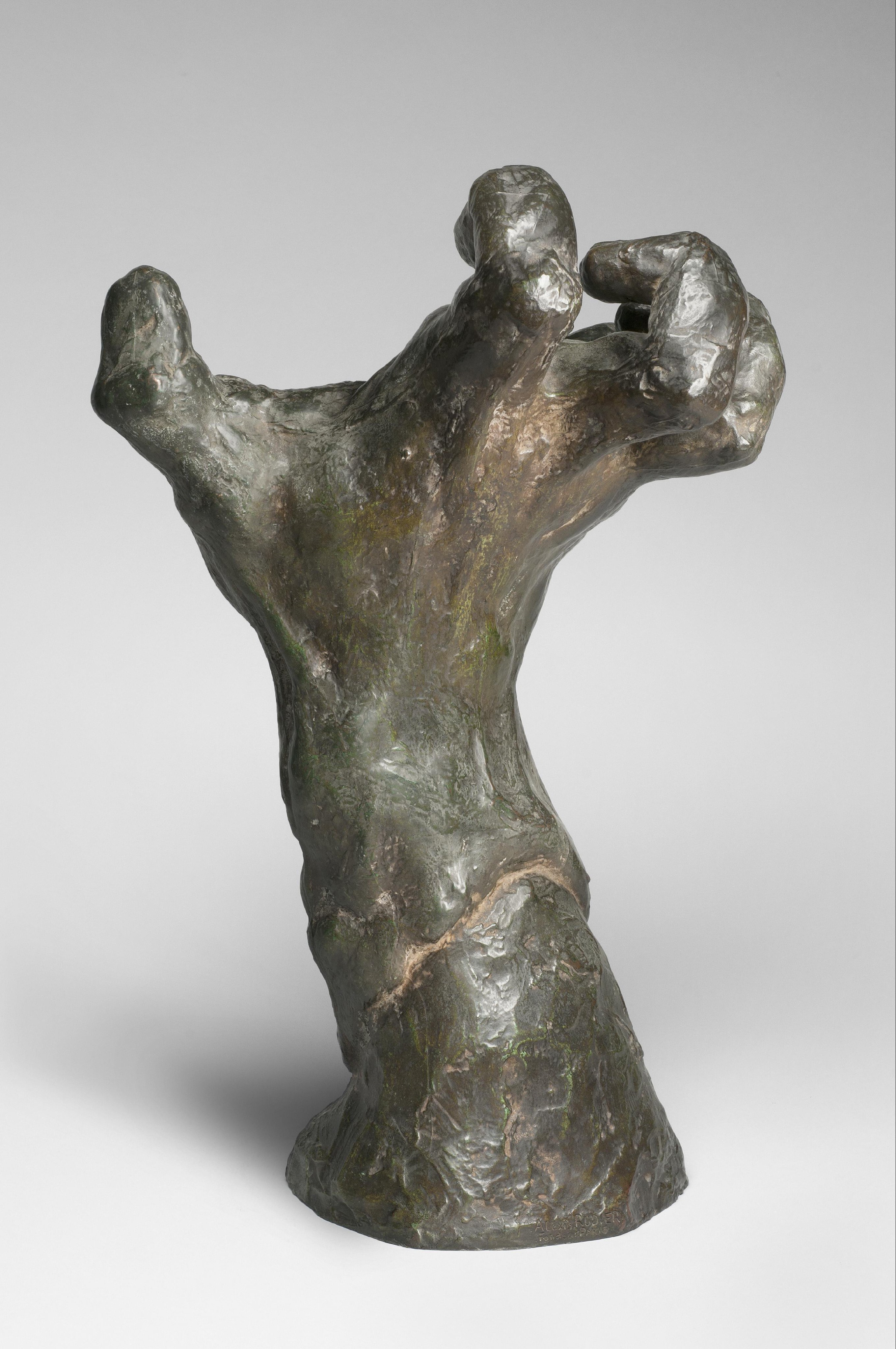 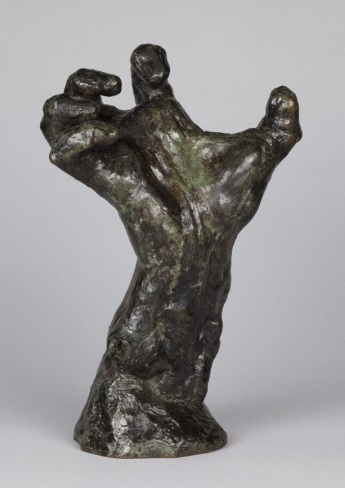 Το σφιγμένο χέρι, π. 1885, μπρούντζος, 47×29,8×20,3 εκ., Musée Rodin, Παρίσι.
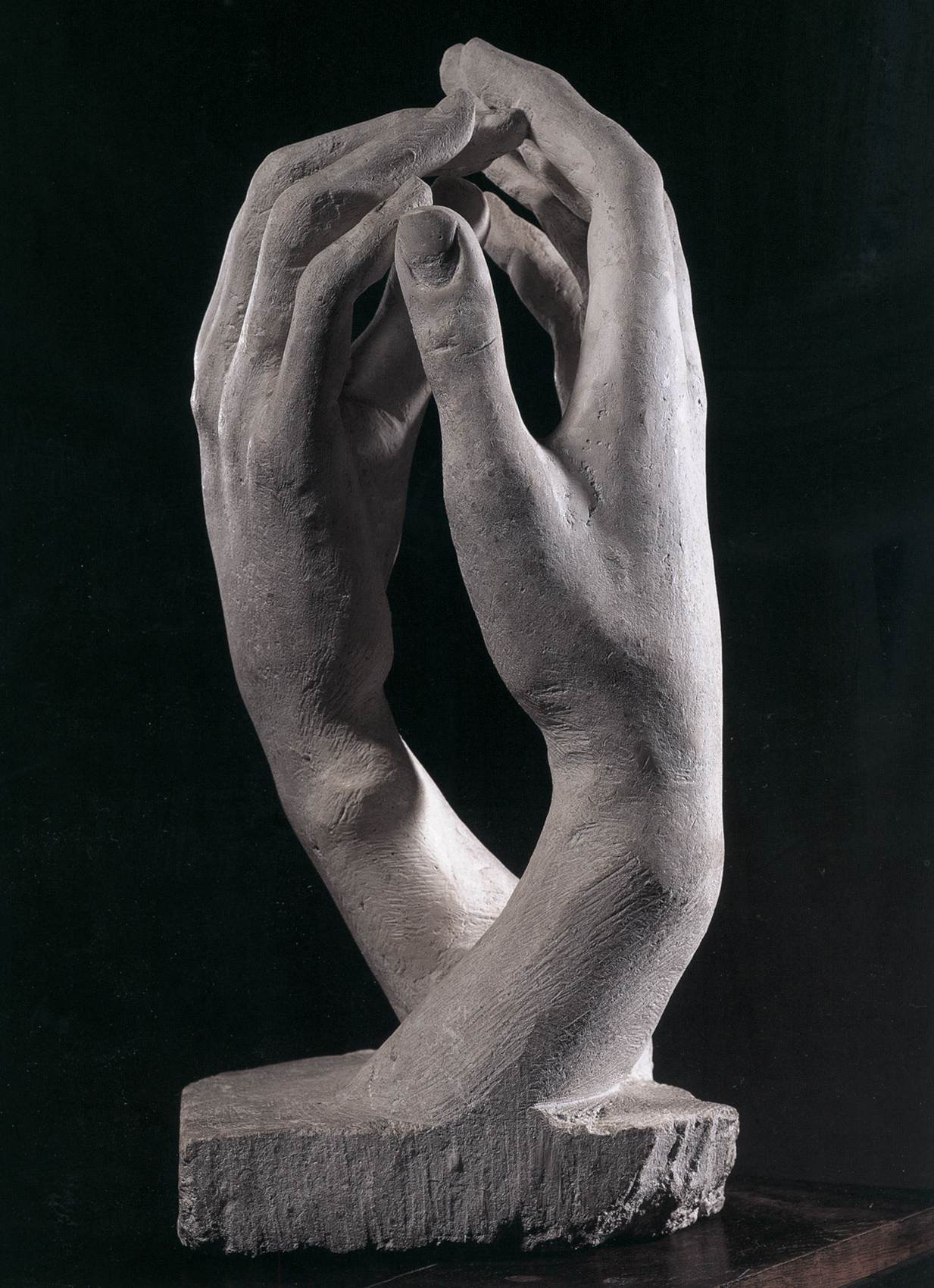 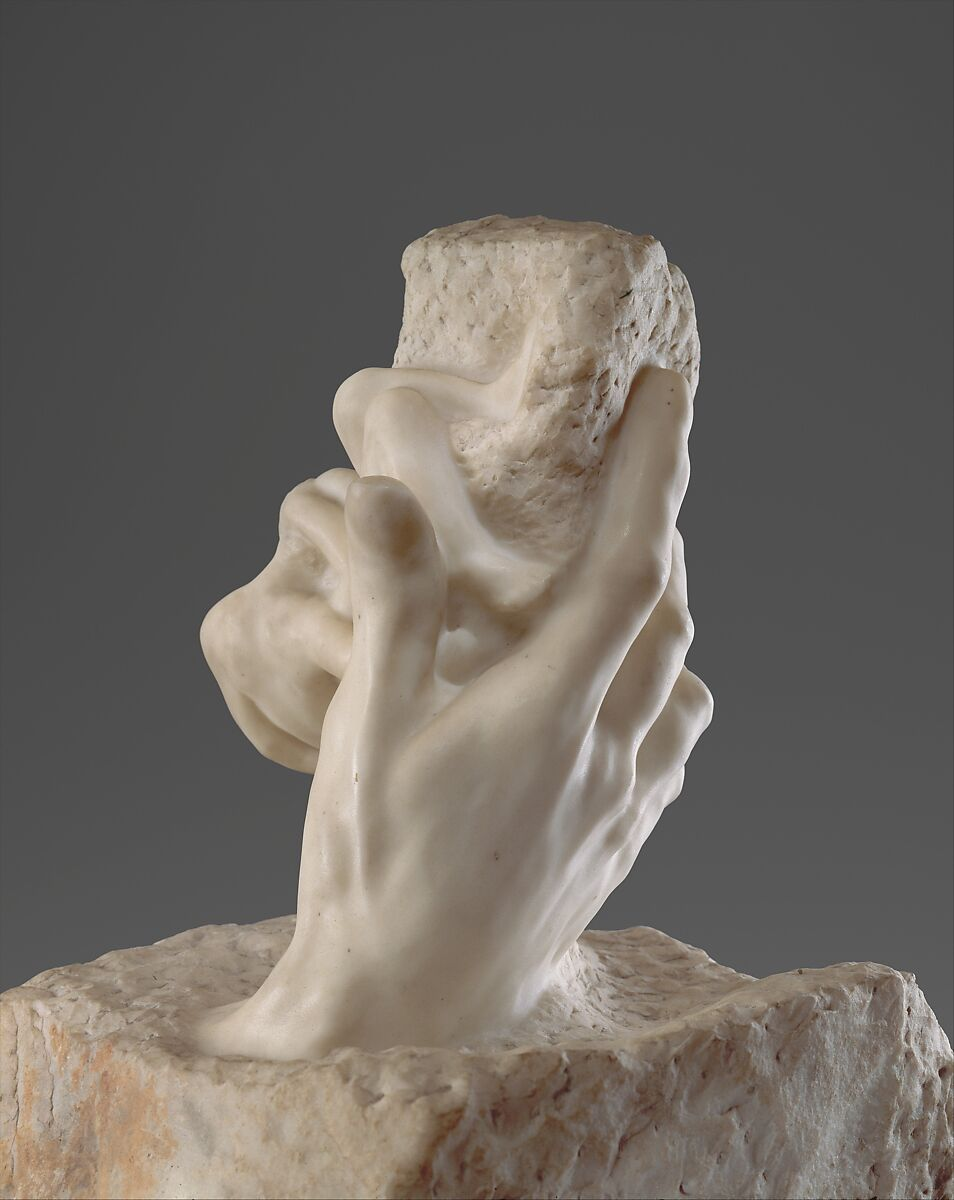 Το χέρι του Θεού, π. 1895, μάρμαρο, 73,7×60,3×64,1 εκ., Μητροπολιτικό Μουσείο Τέχνης, Νέα Υόρκη.
Καθεδρικός,1908, πέτρα, 64 εκ., Musée Rodin, Παρίσι.